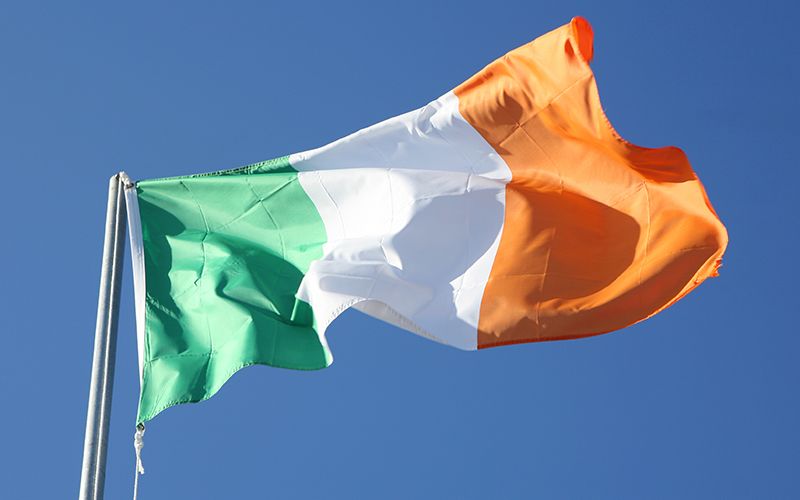 Systém zajištění ve stáříIrsko
Brno, 2019 		Veřejná a sociální politika
Důchodový systém
Současní od 66 let – reforma 2014
od roku 2021 v 67 letech 
od roku 2028 v 68 letech
Státní: 
příspěvkový 
nepříspěvkový
Soukromý: 
Zaměstnanecké penzijní připojištění – nastavené zaměstnavatelem
Personal Retirement Savings Account (PRSAs)
Retirement Annuity Contracts (RACs)
Model financování důchodů
Social Insurance Fund - PAYG systém
Příspěvkový systém: v současnosti 14,75% - 10,75 zaměstnavatel a 4 procenta zaměstnanec (pokud má mzdu > 352 € /týden 
Nepříspěvkový systém - hrazený z daní
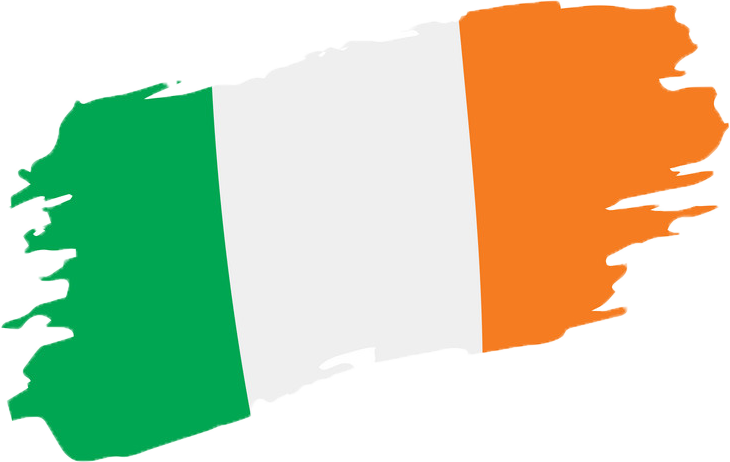 Výdaje na sociální zabezpečení
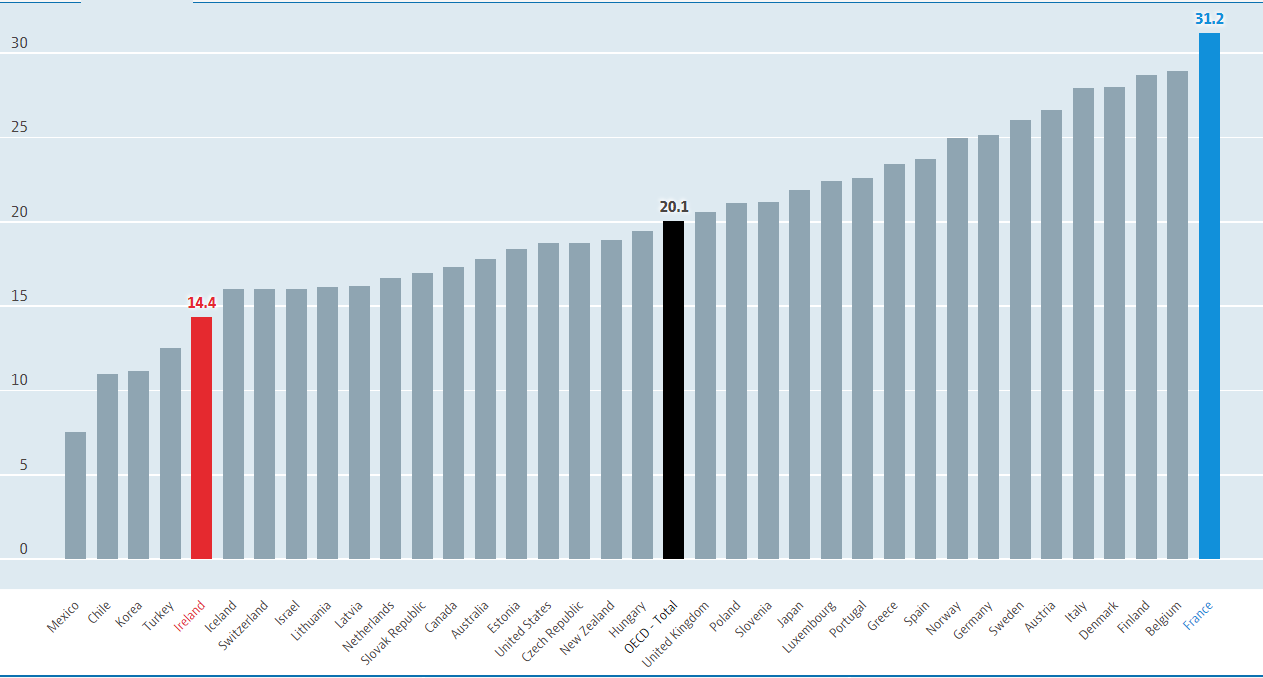 Zdroj: dostupné z https://data.oecd.org/socialexp/pension-spending.htm#indicator-chart
Výdaje na důchody
Zdroj: dostupné z https://data.oecd.org/socialexp/pension-spending.htm#indicator-chart
Státní důchod - příspěvkový
PRSI (pay related social insurance)
 Social insurance classes 
 11 druhů dle typu zaměstnání a mzdy
 A, B, C, D, E, H, J, K, M, S, P
Podmínky odvádění pojistného na PRSI:
začít odvádět příspěvky na sociální pojištění před dosažením věku 56 let
uhradit minimálně 520 pojistných příspěvků s příslušnou sazbou
dosáhnout určitého průměrného počtu příspěvků za rok (2 způsoby)
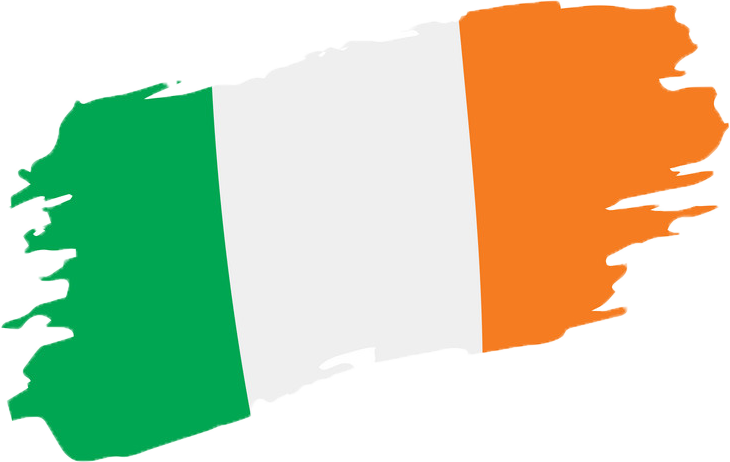 Státní důchod - příspěvkový
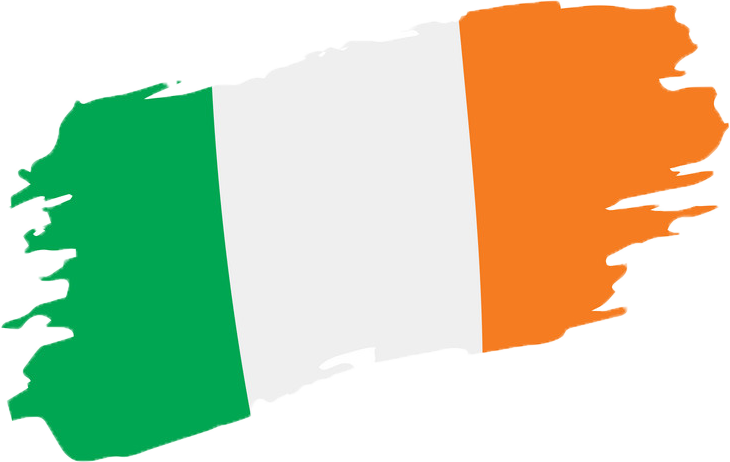 Zdroj: dostupné z http://www.welfare.ie/en/Pages/State-Pension-Contributory.aspx
Státní důchod - nepříspěvkový
pro osoby ve věku od 66 let, které nemají nárok na příspěvkový státní důchod
 Podmínka:
 obvyklého bydliště
 ověření majetkových a příjmových poměrů
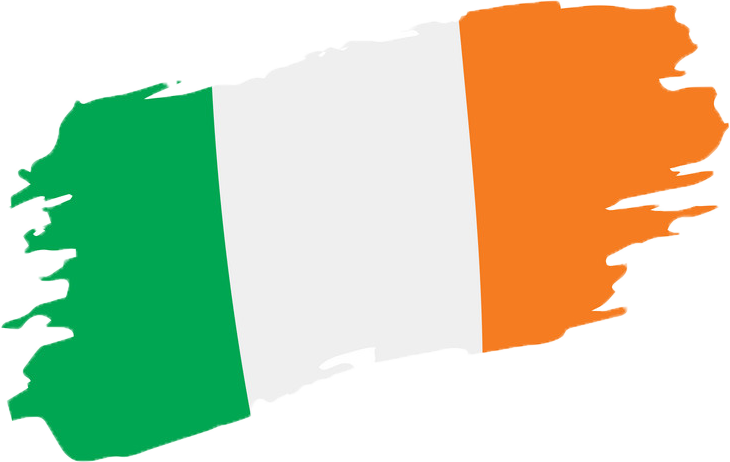 Case study
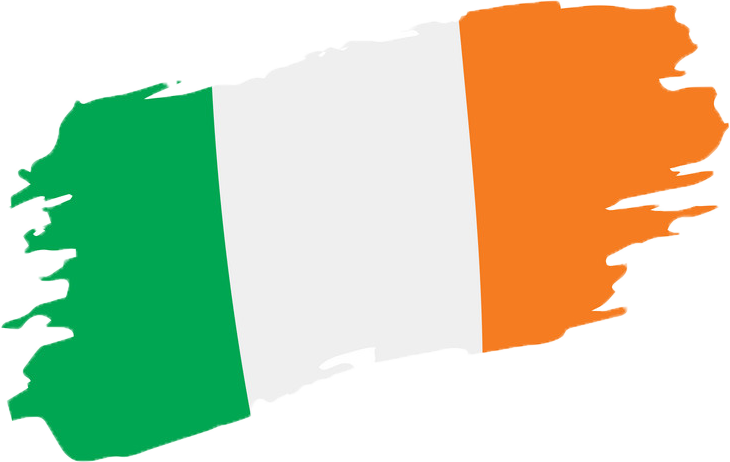 Soukromý systém penzí
Zaměstnanecké penzijní připojištění -
  nastavené zaměstnavatelem

Personal Retirement Savings Account (PRSAs)

Retirement Annuity Contracts (RACs)
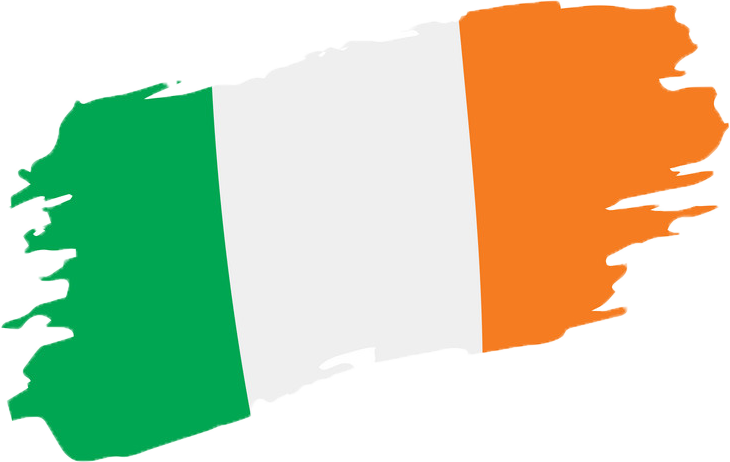 Zdroje
http://www.welfare.ie/en/Pages/State-Pension-Contributory.aspx
https://euracs.eu/summaries/republic-of-ireland-pension-summary/
https://www.citizensinformation.ie/en/social_welfare/irish_social_welfare_system/social_insurance_prsi/
https://ec.europa.eu/social/main.jsp?catId=1115&langId=en&intPageId=4610
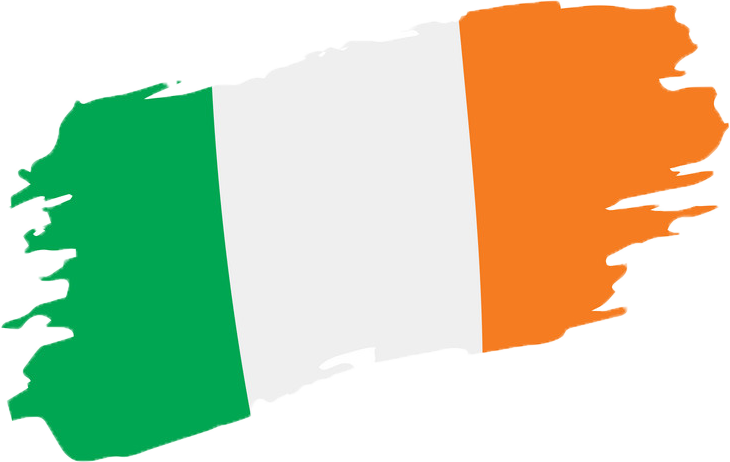